Объекты Пайтон
Чарльз Северанс
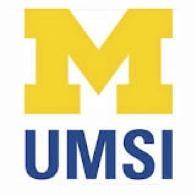 Пайтон для всех
www.py4e.com
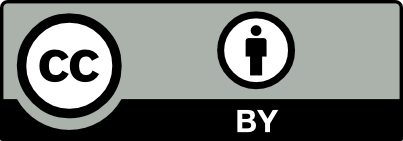 [Speaker Notes: Заметка от Чарльза. При использовании этих материалов, вы можете удалить логотип университета и заменить его собственным, но, пожалуйста, сохраните CC-BY логотип на первой странице, а также на последней странице  - «Благодарности».]
Внимание!
Эта лекция посвящена определениям и механике объектов
Лекция больше о том, «как это работает» и в меньшей степени о том, «как это используется»
Вы не получите цельной картины без рассмотрения в контексте реальной проблемы
Отбросьте сомнения и изучите технику! Приблизительно 40 слайдов ждут вас…
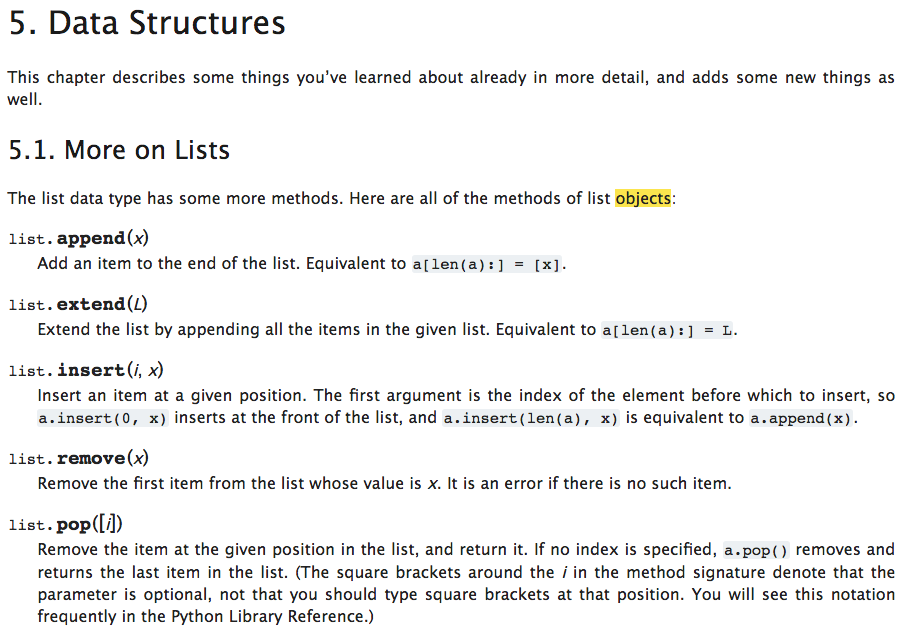 https://docs.python.org/3/tutorial/datastructures.html
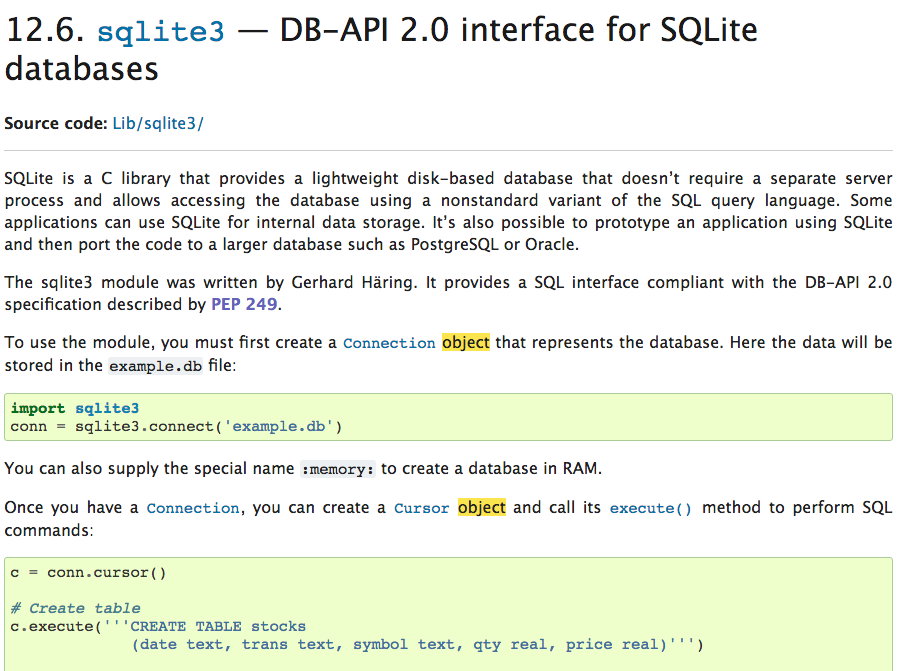 https://docs.python.org/3/library/sqlite3.html
Начнем с программ
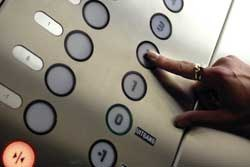 Этаж в Европе? 0
Этаж в США 1
inp = input('Этаж в Европе?')
usf = int(inp) + 1
print('Этаж в США', usf)
Ввод
Процесс
Результат
Объектно-ориентированное программирование
Программа состоит из множества взаимодействующих объектов
Вместо того, чтобы быть «цельной программой», каждый объект — словно маленький «остров» внутри программы, совместно работающий вместе с другими объектами
Программа состоит из одного или нескольких объектов, работающих вместе и использующих возможности друг друга
Объект
Объект — это сущность, содержащая Код и Данные
Ключевой аспект объектного подхода — разделить проблему на маленькие понятные части («Разделяй и властвуй»)
Ограничения, свойственные объектам, позволяют игнорировать ненужные детали
Все это время мы использовали объекты: Строковые,  Числовые, Словари, Списки…
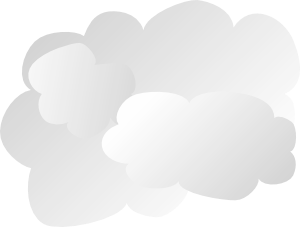 Ввод
Словарь
Объект
Объект
Строка
Объекты создаются и используются
Вывод
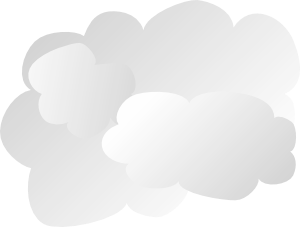 Ввод
Код/Данные
Код/Данные
Код/Данные
Код/Данные
Объекты — биты кода и данных
Вывод
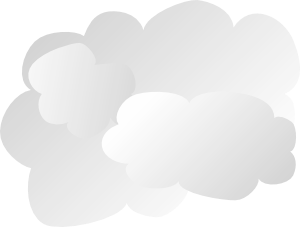 Ввод
Код/Данные
Код/Данные
Код/Данные
Код/Данные
Объекты скрывают детали и позволяют нам игнорировать детали, относящиеся к остальной части программы
Вывод
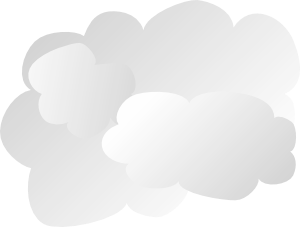 Ввод
Код/Данные
Код/Данные
Код/Данные
Код/Данные
Объекты скрывают детали и позволяют остальной части программы игнорировать детали о «нас»
Вывод
Определения
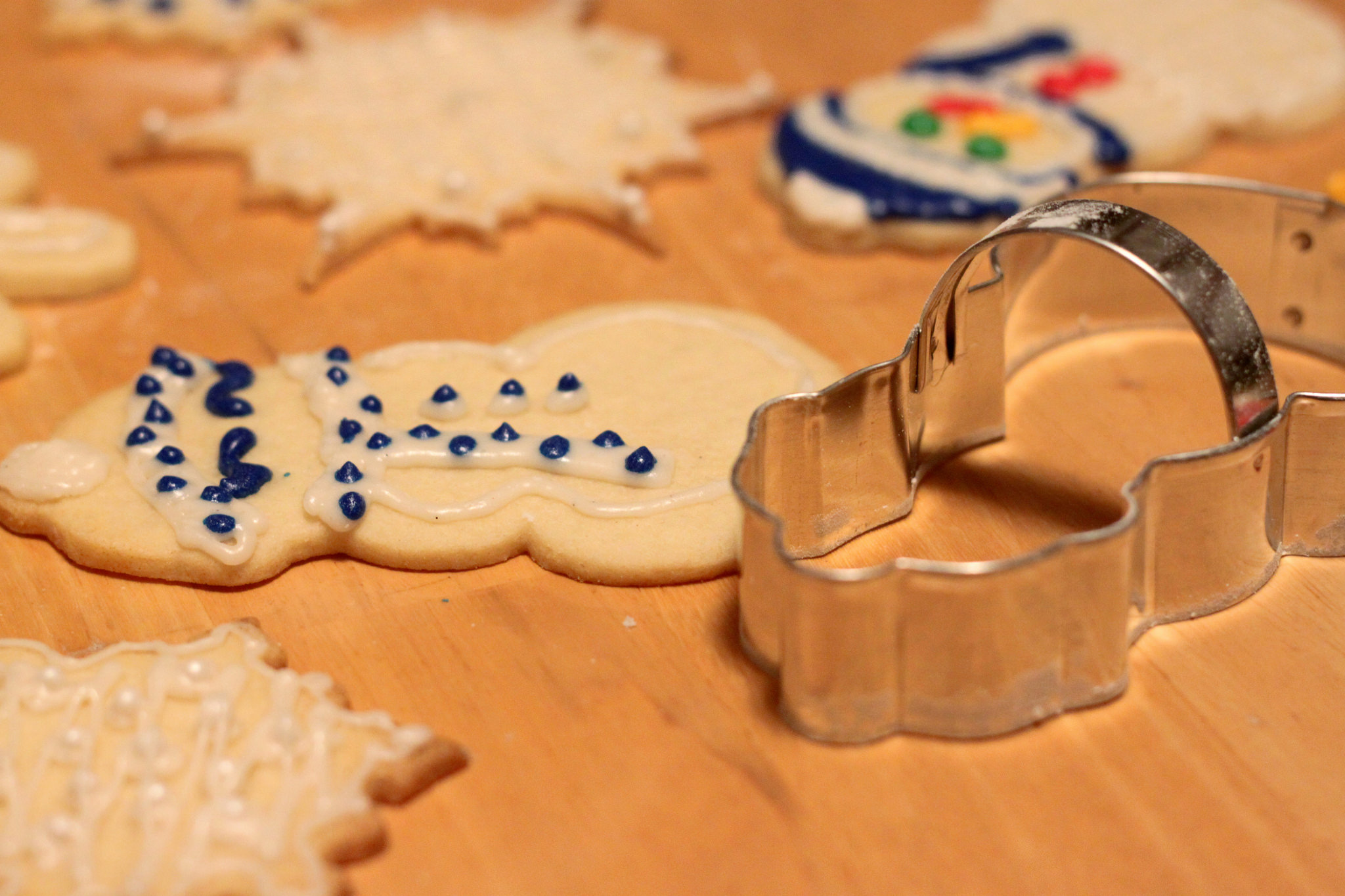 Класс — это шаблон
Метод или Сообщение — определенные возможности класса
Поле класса или Атрибут — данные внутри класса
Объект или Экземпляр — конкретный экземпляр класса
Терминология: Класс
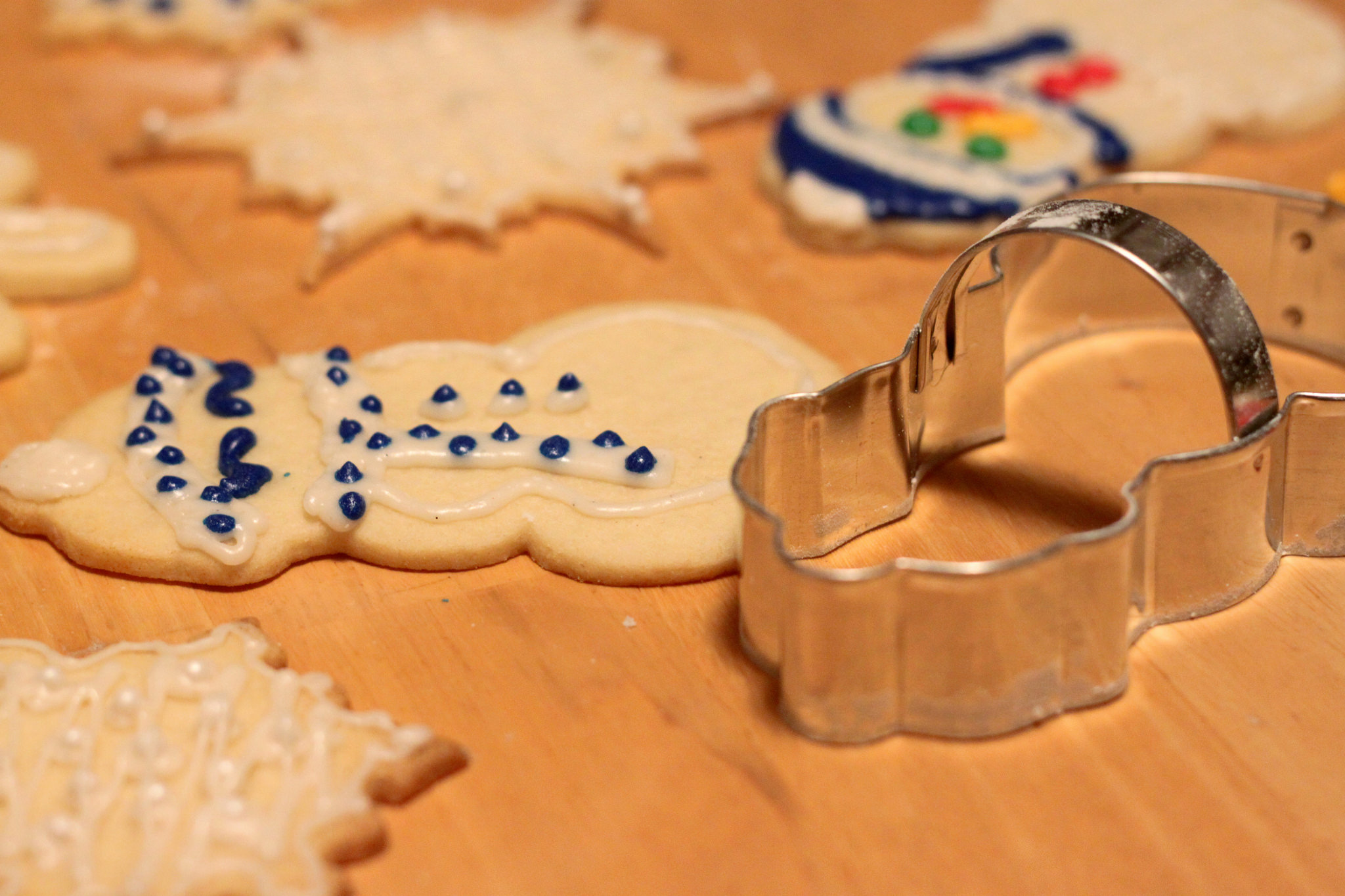 Описывает абстрактные свойства объекта, включая характеристики (атрибуты, поля или свойства), и поведение объекта (то, что объект может делать или методы, операции и дополнительные возможности). Можно сказать, что класс — это шаблон, который описывает природу чего-либо. Например, класс «Собака» будет содержать черты, присущие всем собакам, такие как порода или цвет шерсти (характеристики), а также способность лаять и сидеть (поведение).
https://ru.wikipedia.org/wiki/Объектно-ориентированное_программирование
Терминология: Экземпляр
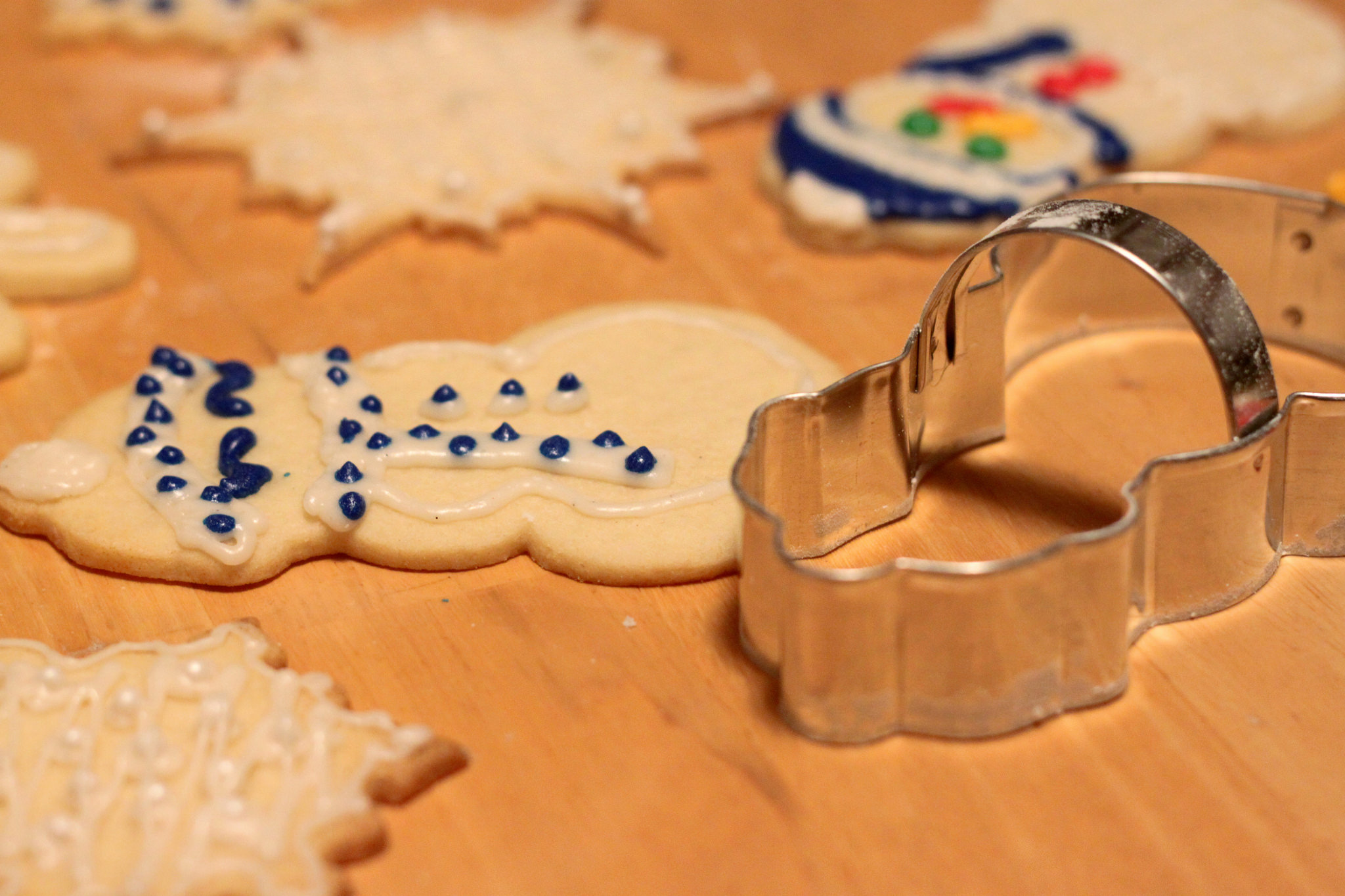 Можно создать экземпляр класса или конкретного объекта. Экземпляр — это фактический объект, созданный во время выполнения. На жаргоне программистов объект Лесси — это экземпляр класса «Собака». Набор значений атрибутов конкретного объекта называется состоянием. Объект состоит из состояния и поведения, которые определены в классе объекта.
Термины «Объект» и «Экземпляр» взаимозаменяемы.
https://ru.wikipedia.org/wiki/Объектно-ориентированное_программирование
Терминология: Метод
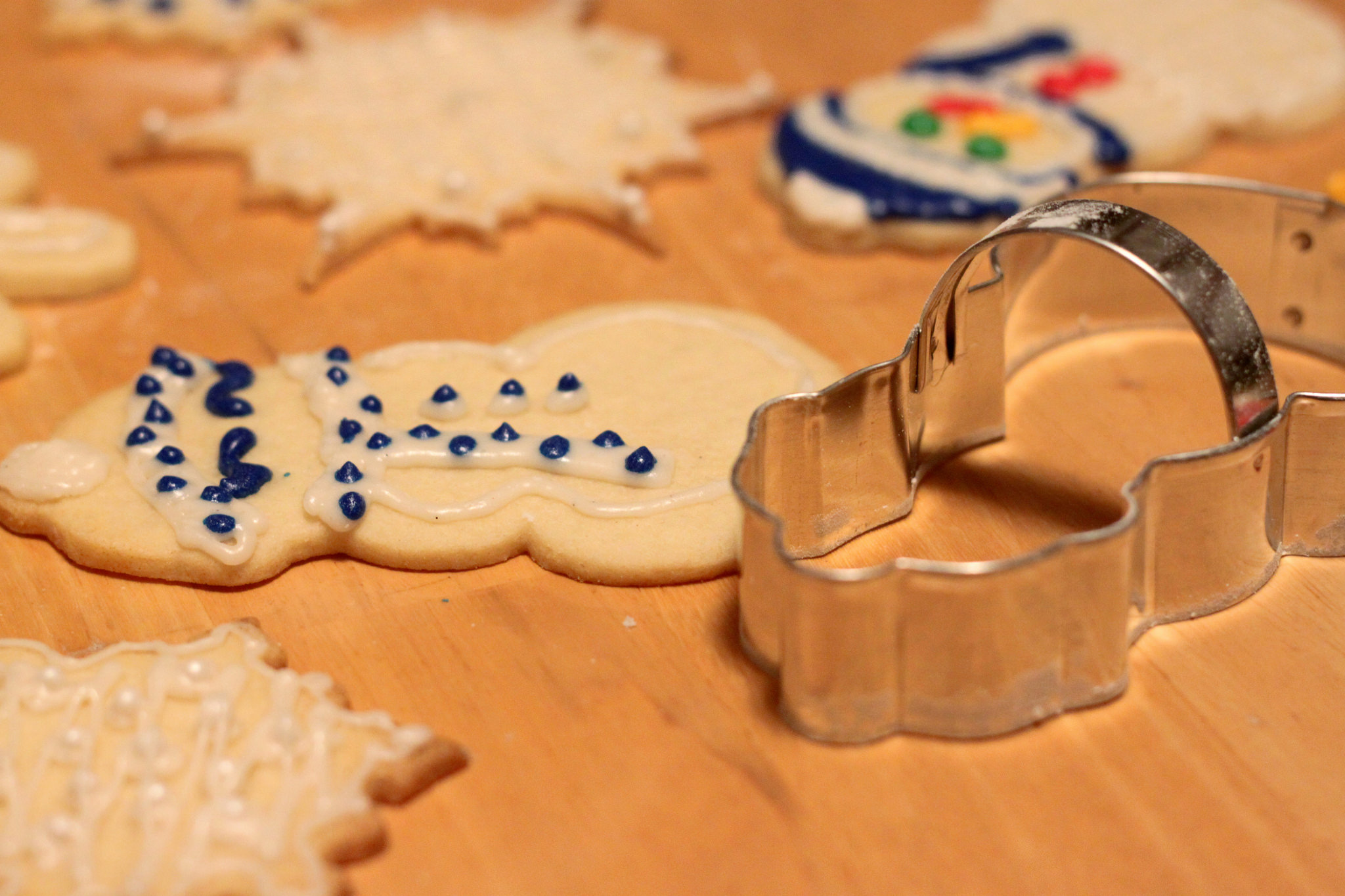 Способности объекта. С точки зрения языка, методы — это глаголы. Лесси, будучи Собакой, имеет способность лаять. Так что лай() — один из методов Лесси. У нее могут быть и другие методы, например, сидеть(), есть(), идти() или защищать_хозяина(). В программе использование метода обычно влияет только на один конкретный объект; лаять умеют все Собаки, но вам нужно чтобы лаяла какая-то одна.
Термины «Метод» и «Сообщение» взаимозаменяемы.
https://ru.wikipedia.org/wiki/Объектно-ориентированное_программирование
Некоторые объекты Пайтон
>>> dir(x)
[ … 'capitalize', 'casefold', 'center', 'count', 'encode', 'endswith', 'expandtabs', 'find', 'format', … 'lower', 'lstrip', 'maketrans', 'partition', 'replace', 'rfind', 'rindex', 'rjust', 'rpartition', 'rsplit', 'rstrip', 'split', 'splitlines', 'startswith', 'strip', 'swapcase', 'title', 'translate', 'upper', 'zfill']
>>> dir(y)
[… 'append', 'clear', 'copy', 'count', 'extend', 'index', 'insert', 'pop', 'remove', 'reverse', 'sort']
>>> dir(z)
[…, 'clear', 'copy', 'fromkeys', 'get', 'items', 'keys', 'pop', 'popitem', 'setdefault', 'update', 'values']
>>> x = 'abc'
>>> type(x)
<class 'str'>
>>> type(2.5)
<class 'float'>
>>> type(2)
<class 'int'>
>>> y = list()
>>> type(y)
<class 'list'>
>>> z = dict()
>>> type(z)
<class 'dict'>
Образец класса
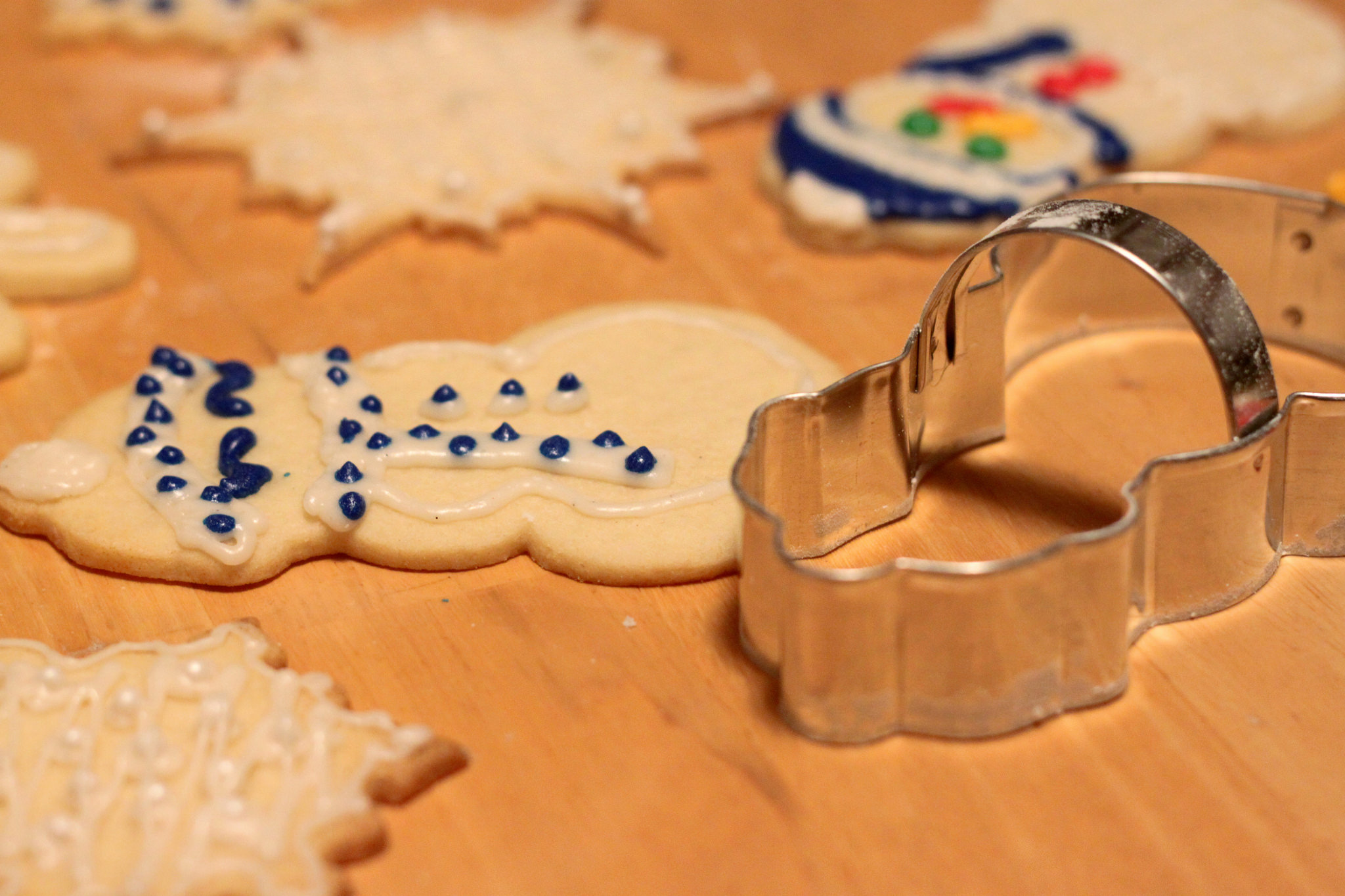 Шаблон создания объектов PartyAnimal
«class» —  зарезервированное слово
class PartyAnimal:
    x = 0

    def party(self) :
      self.x = self.x + 1
      print("Сейчас ",self.x)

 an = PartyAnimal()

 an.party()
 an.party()
 an.party()
Каждый объект PartyAnimal содержит некоторое количество данных
Каждый объект PartyAnimal содержит некоторое количество кода
Создает объект PartyAnimal и хранит его в переменной «an»
Указывает объекту «an» запустить внутри него код party()
PartyAnimal.party(an)
class PartyAnimal:
   x = 0

   def party(self) :
     self.x = self.x + 1
     print("Сейчас ",self.x)

 an = PartyAnimal()

 an.party()
 an.party()
 an.party()
$ python party1.py
class PartyAnimal:
   x = 0

   def party(self) :
     self.x = self.x + 1
     print("Сейчас ",self.x)

 an = PartyAnimal()

 an.party()
 an.party()
 an.party()
$ python party1.py
an
0
x
party()
class PartyAnimal:
   x = 0

   def party(self) :
     self.x = self.x + 1
     print("Сейчас ",self.x)

 an = PartyAnimal()

 an.party()
 an.party()
 an.party()
$ python party1.py
Сейчас 1
Сейчас 2
Сейчас 3
an self
x
party()
PartyAnimal.party(an)
Забавы с dir() и type()
«Ботанский» способ нахождения возможностей объекта
Функция dir() возвращает список возможностей объекта
Игнорируйте те, что с подчеркиванием, это специальные методы Пайтон
Операции, которые объект может производить
Похоже на функцию type(), которая сообщает нам некую *информацию* о переменной
>>> y = list()
>>> type(y)
<class 'list'>
>>> dir(y)
['__add__', '__class__', '__contains__', '__delattr__', '__delitem__', '__delslice__', '__doc__', … '__setitem__', '__setslice__', '__str__', 'append', 'clear', 'copy', 'count', 'extend', 'index', 'insert', 'pop', 'remove', 'reverse', 'sort']
>>>
class PartyAnimal:
   x = 0

   def party(self) :
     self.x = self.x + 1
     print("Сейчас ",self.x)

an = PartyAnimal()

print("Тип ", type(an))
print("Dir ", dir(an))
Можем использовать dir(), чтобы узнать «возможности» созданного нами класса.
$ python party3.py
Тип <class '__main__.PartyAnimal'>
Dir  ['__class__', ... 'party', 'x']
Пробуем применить dir() к строке
>>> x = 'Hello there'
>>> dir(x)
['__add__', '__class__', '__contains__', '__delattr__', '__doc__', '__eq__', '__ge__', '__getattribute__', '__getitem__', '__getnewargs__', '__getslice__', '__gt__', '__hash__', '__init__', '__le__', '__len__', '__lt__', '__repr__', '__rmod__', '__rmul__', '__setattr__', '__str__', 'capitalize', 'center', 'count', 'decode', 'encode', 'endswith', 'expandtabs', 'find', 'index', 'isalnum', 'isalpha', 'isdigit', 'islower', 'isspace', 'istitle', 'isupper', 'join', 'ljust', 'lower', 'lstrip', 'partition', 'replace', 'rfind', 'rindex', 'rjust', 'rpartition', 'rsplit', 'rstrip', 'split', 'splitlines', 'startswith', 'strip', 'swapcase', 'title', 'translate', 'upper', 'zfill']
Жизненный цикл объекта
https://ru.wikipedia.org/wiki/Конструктор_(объектно-ориентированное_программирование)
Жизненный цикл объекта
Объекты создаются, используются и уничтожаются
У нас есть специальные блоки кода (методы), которые вызываются:
-  В момент создания (конструктор);
-  В момент уничтожения (деструктор).
Конструкторы используются очень часто
Деструкторы используются редко
Конструктор
Основная задача конструктора — установить значения переменных экземпляра, чтобы при создании объекта они имели правильные начальные значения.
class PartyAnimal:
   x = 0

   def __init__(self):
     print('Я создан')

   def party(self) :
     self.x = self.x + 1
     print('Сейчас',self.x)

   def __del__(self):
     print('Я уничтожен', self.x)

an = PartyAnimal()
an.party()
an.party()
an = 42
print('an содержит',an)
$ python party4.py 
Я создан
Сейчас 1
Сейчас 2
Я уничтожен 2
an содержит 42
Использование конструктора и деструктора не является обязательным. Конструктор обычно используется для настройки переменных. 
Деструктор используется редко.
Конструктор
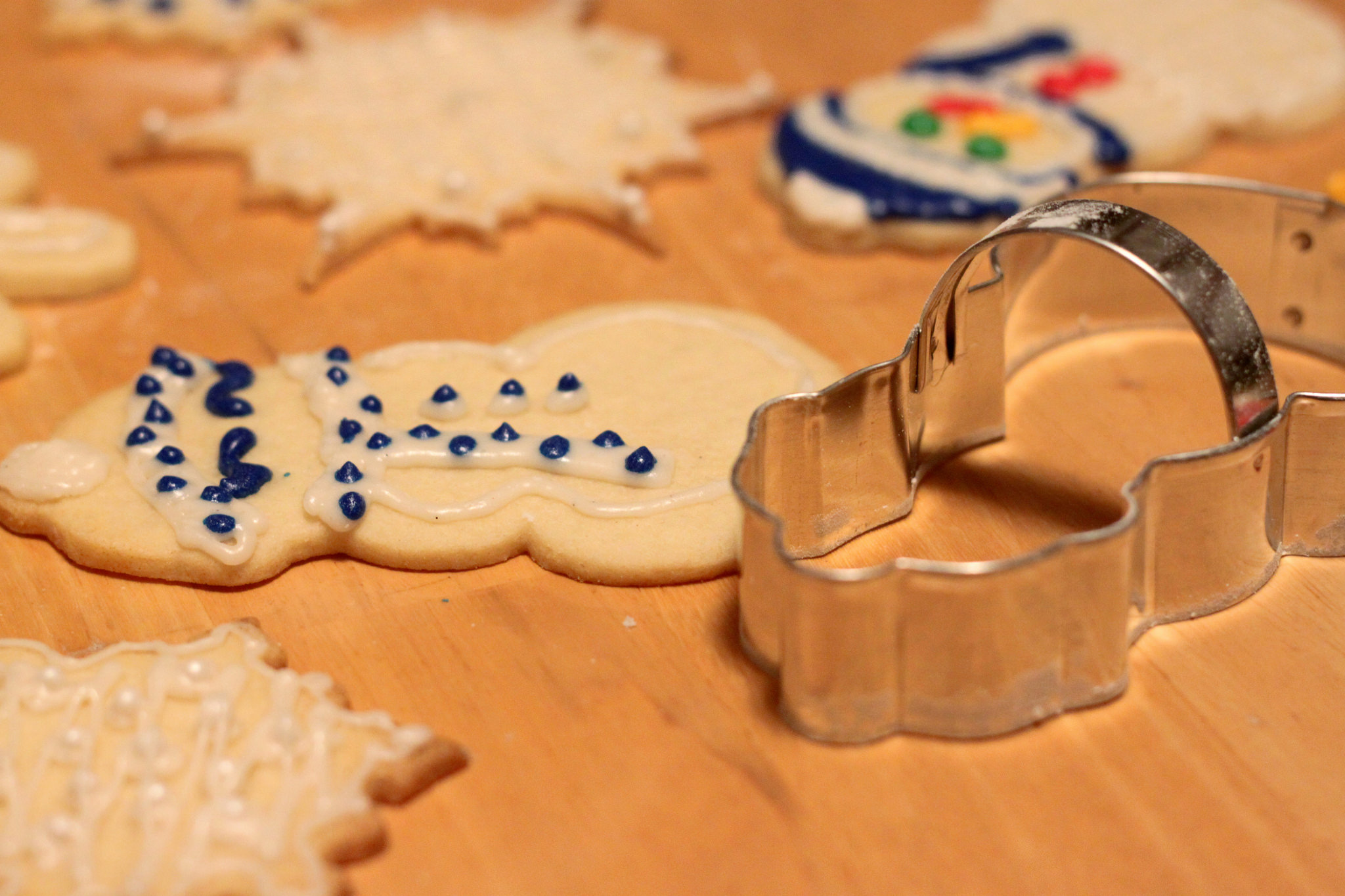 В объектно-ориентированном программировании конструктор класса — это специальный блок инструкций, вызываемый при создании объекта
https://ru.wikipedia.org/wiki/Конструктор_(объектно-ориентированное_программирование)
Множество экземпляров
Можно создать много объектов, класс — это шаблон для объекта
Каждый отдельный объект может храниться в собственной переменной
Мы называем это множественными экземплярами класса
Каждый экземпляр имеет собственную копию переменных экземпляра
Конструкторы могут иметь дополнительные параметры. Их можно использовать для настройки переменных экземпляра для конкретного экземпляра класса (т.е., для конкретного объекта).
class PartyAnimal:
   x = 0
   name = ""
   def __init__(self, z):
     self.name = z
     print(self.name,"constructed")

   def party(self) :
     self.x = self.x + 1
     print(self.name,"party count",self.x)

s = PartyAnimal("Sally")
j = PartyAnimal("Jim")

s.party()
j.party()
s.party()
party5.py
class PartyAnimal:
   x = 0
   name = ""
   def __init__(self, z):
     self.name = z
     print(self.name,"constructed")

   def party(self) :
     self.x = self.x + 1
     print(self.name,"party count",self.x)

s = PartyAnimal("Sally")
j = PartyAnimal("Jim")

s.party()
j.party()
s.party()
s
class PartyAnimal:
   x = 0
   name = ""
   def __init__(self, z):
     self.name = z
     print(self.name,"constructed")

   def party(self) :
     self.x = self.x + 1
     print(self.name,"party count",self.x)

s = PartyAnimal("Sally")
j = PartyAnimal("Jim")

s.party()
j.party()
s.party()
x: 0
name:
s
j
class PartyAnimal:
   x = 0
   name = ""
   def __init__(self, z):
     self.name = z
     print(self.name,"constructed")

   def party(self) :
     self.x = self.x + 1
     print(self.name,"party count",self.x)

s = PartyAnimal("Sally")
j = PartyAnimal("Jim")

s.party()
j.party()
s.party()
x: 0
x: 0
name:  Jim
name: Sally
У нас есть два независимых экземпляра
class PartyAnimal:
   x = 0
   name = ""
   def __init__(self, z):
     self.name = z
     print(self.name,"constructed")

   def party(self) :
     self.x = self.x + 1
     print(self.name,"party count",self.x)

s = PartyAnimal("Sally")
j = PartyAnimal("Jim")

s.party()
j.party()
s.party()
Sally constructed
Jim constructed
Sally party count 1
Jim party count 1
Sally party count 2
Наследование
http://www.ibiblio.org/g2swap/byteofpython/read/inheritance.html
Наследование
Создавая новый класс, мы можем использовать уже существующий и унаследовать все возможности этого класса, а затем добавить в наш новый класс что-нибудь еще
Еще одна форма хранения и повторного использования
Написав один раз, можно многократно использовать снова
Новый класс (потомок) обладает всеми свойствами и методами родительского класса (родитель), а затем, если необходимо, их можно добавить или переопределить
Терминология: Наследование
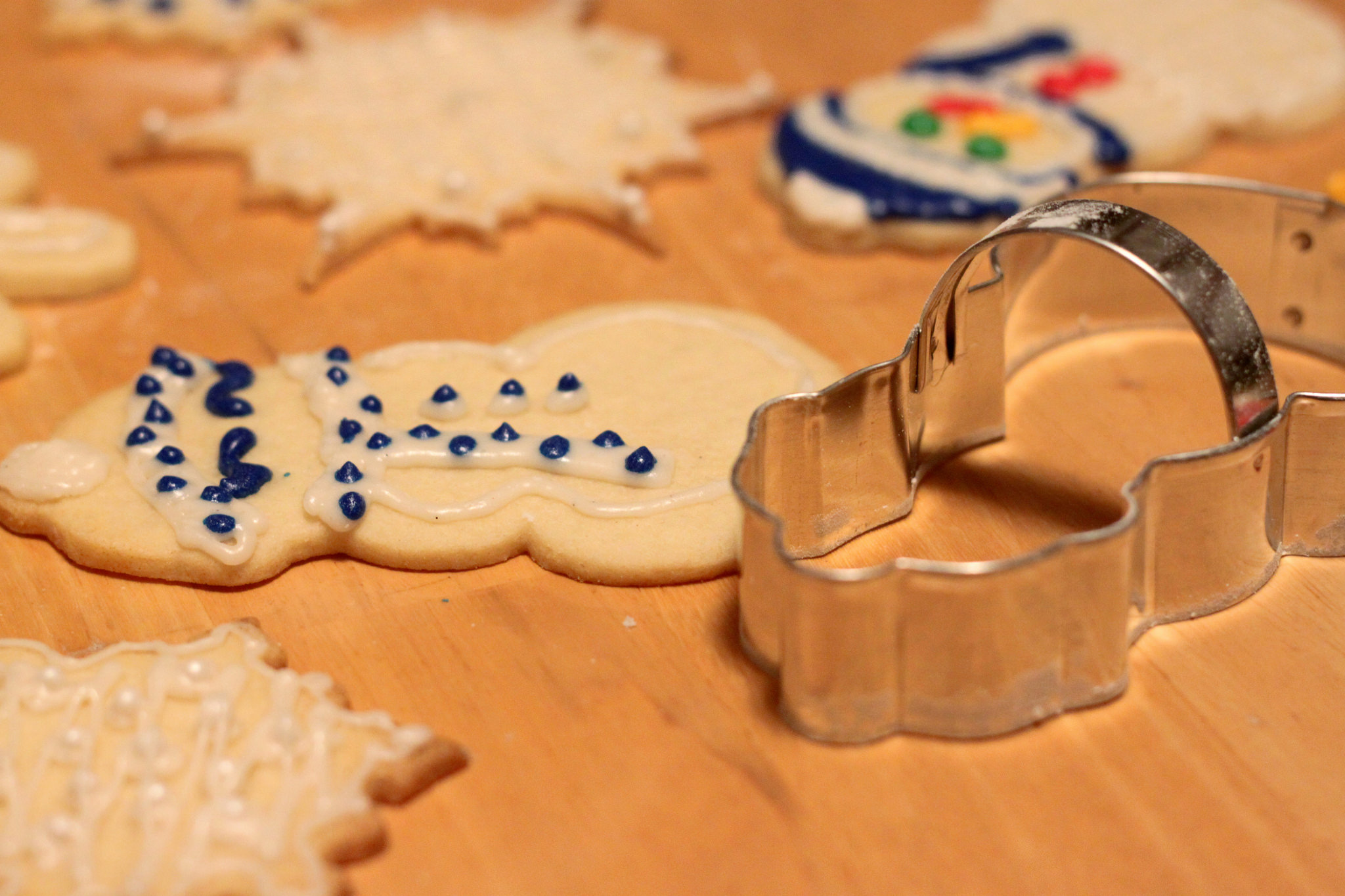 «Подкласс» - производная от класса, которая наследует атрибуты и поведение своего родителя (суперкласс), и может вводить собственные методы и атрибуты.
https://ru.wikipedia.org/wiki/Объектно-ориентированное_программирование
class PartyAnimal:
   x = 0
   name = ""
   def __init__(self, nam):
     self.name = nam
     print(self.name,"constructed")

   def party(self) :
     self.x = self.x + 1
     print(self.name,"party count",self.x)

class FootballFan(PartyAnimal):
   points = 0
   def touchdown(self):
      self.points = self.points + 7
      self.party()
      print(self.name,"points",self.points)
s = PartyAnimal("Sally")
s.party()

j = FootballFan("Jim")
j.party()
j.touchdown()
FootballFan  — подкласс суперкласса PartyAnimal. 
В нем есть все возможности родительского класса PartyAnimal, плюс немного больше.
class PartyAnimal:
   x = 0
   name = ""
   def __init__(self, nam):
     self.name = nam
     print(self.name,"constructed")

   def party(self) :
     self.x = self.x + 1
     print(self.name,"party count",self.x)

class FootballFan(PartyAnimal):
   points = 0
   def touchdown(self):
      self.points = self.points + 7
      self.party()
      print(self.name,"points",self.points)
s = PartyAnimal("Sally")
s.party()

j = FootballFan("Jim")
j.party()
j.touchdown()
s
x:
name: Sally
class PartyAnimal:
   x = 0
   name = ""
   def __init__(self, nam):
     self.name = nam
     print(self.name,"constructed")

   def party(self) :
     self.x = self.x + 1
     print(self.name,"party count",self.x)

class FootballFan(PartyAnimal):
   points = 0
   def touchdown(self):
      self.points = self.points + 7
      self.party()
      print(self.name,"points",self.points)
s = PartyAnimal("Sally")
s.party()

j = FootballFan("Jim")
j.party()
j.touchdown()
j
x:
name: Jim
points:
Определения
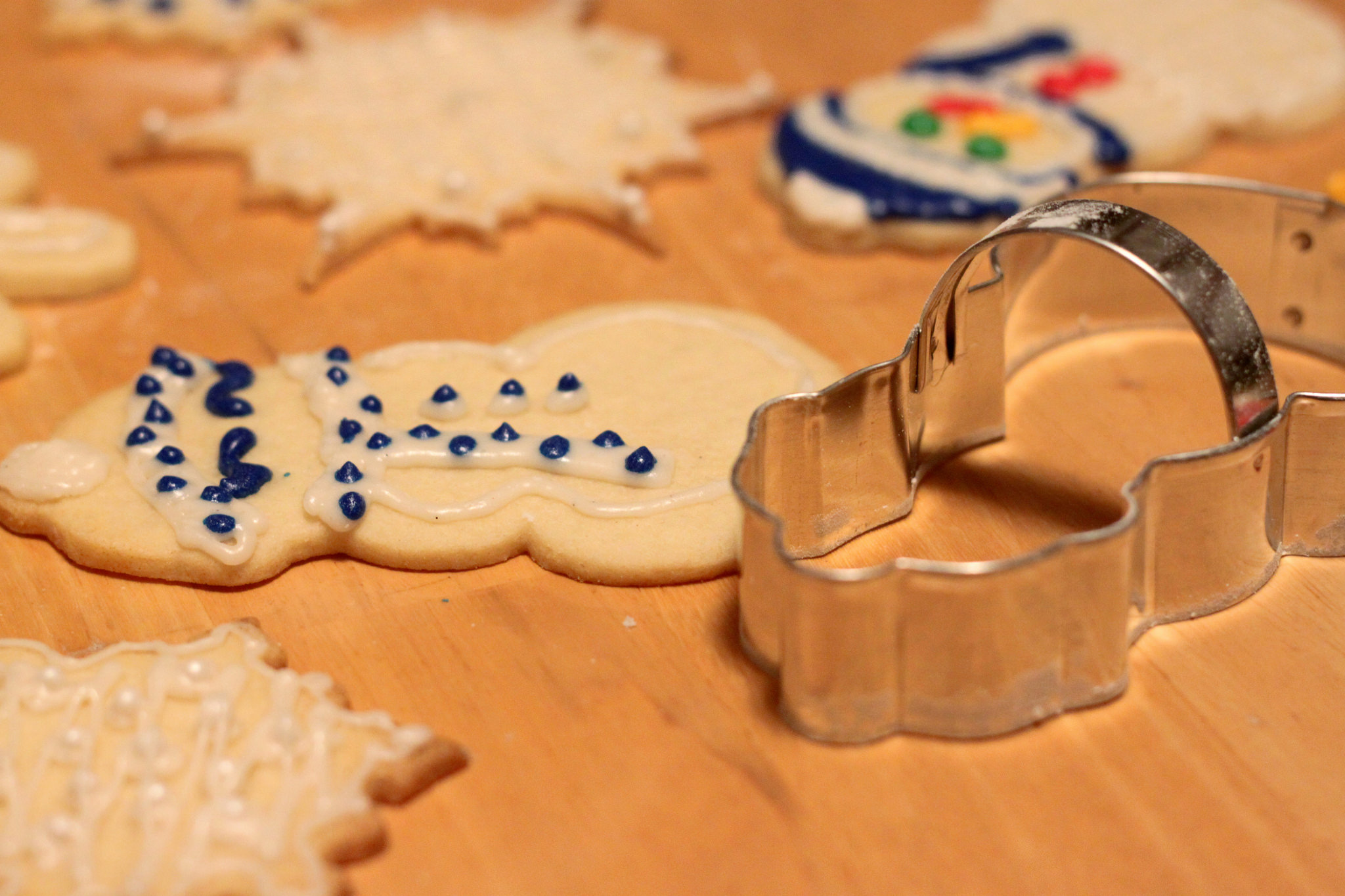 Класс — шаблон
Атрибут — переменная внутри класса
Метод — функция внутри класса
Объект — отдельный экземпляр класса
Конструктор — код, который выполняется при создании объекта
Наследование — возможность расширить класс для создания нового класса
Резюме
Объектно-ориентированное программирование представляет собой очень структурированный подход к повторному использованию кода
Мы можем сгруппировать вместе данные и функциональность, и создать множество независимых экземпляров класса
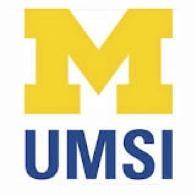 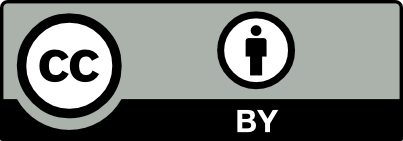 Авторы  / Благодарности
… Insert new Contributors and Translations here
Авторские права на эти слайды принадлежат  Чарльзу Р. Северансу (www.dr-chuck.com) , 2010 г., Школе Информации Мичиганского Университета  и open.umich.edu , и доступны по лицензии Creative Commons Attribution 4.0 License. Пожалуйста, сохраняйте этот слайд во всех копиях этого документа, в соответствии с требованиями Лицензии. Если вы внесли изменения, добавьте свое имя или организацию в список участников на этой странице.

Исходная разработка: Чарльз Северанс, Школа Информации Мичиганского Университета.

Перевод выполнила Фомкина Виолетта.


… Добавьте сюда новых авторов и переводчиков
...
Дополнительная информация
Форма для печенья «Снеговик» от Didriks, лицензия CC (Creative Commons)BYhttps://www.flickr.com/photos/dinnerseries/23570475099
Фотография из телесериала «Лесси». Лесси наблюдает как Джефф (Томми Реттиг) возится с велосипедомDomainhttps://en.wikipedia.org/wiki/Lassie#/media/File:Lassie_and_Tommy_Rettig_1956.JPG